Comment communiquer sur l’Acf ?
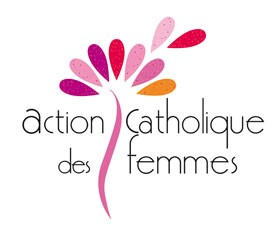 Il est important d’utiliser les bons outils selon à qui vous parlez de l’Acf. 

Voyons voir ce que vous avez à votre disposition…
Les outils à votre disposition
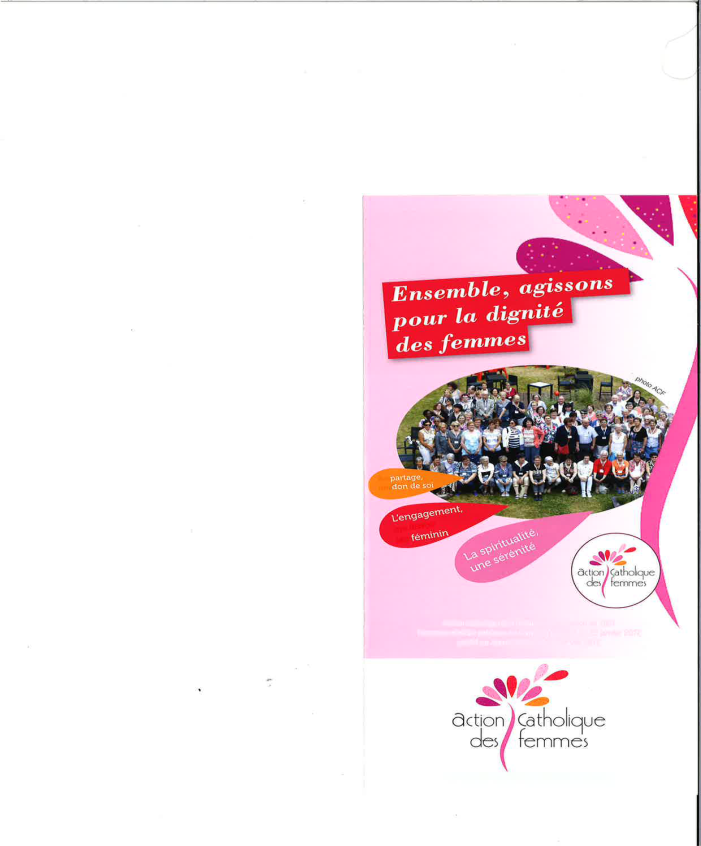 La plaquette de présentation
de l’association.
Le site internet : de l’histoire à l’actualité de l’association et les pages facebook
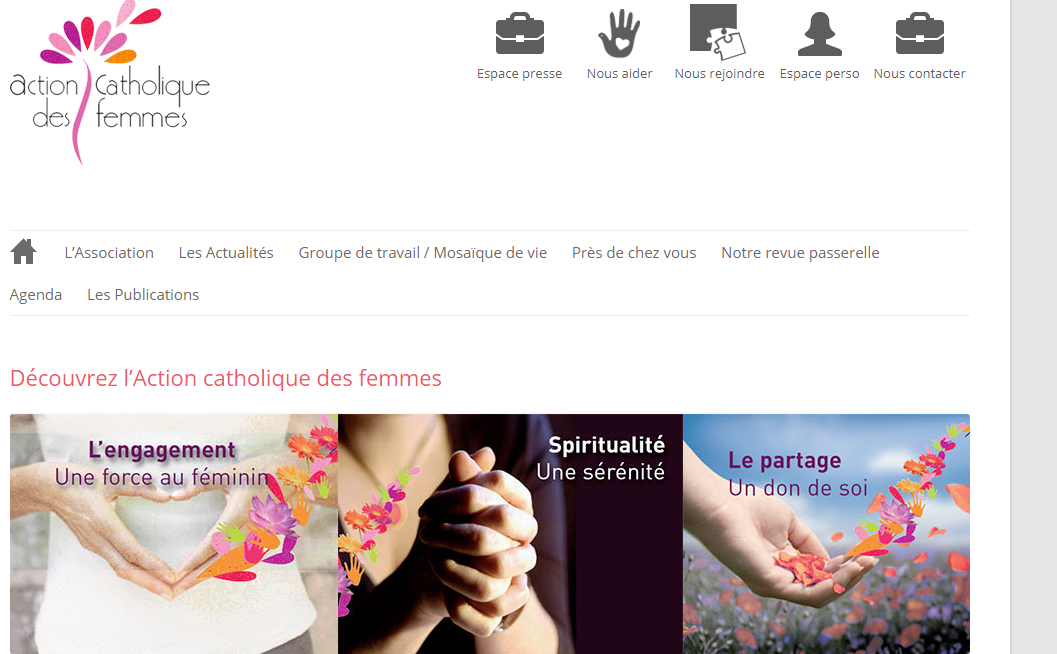 Les outils à votre disposition
Le bulletin d’abonnement à passerelle : revue de l’association
 à faire découvrir autour  de vous
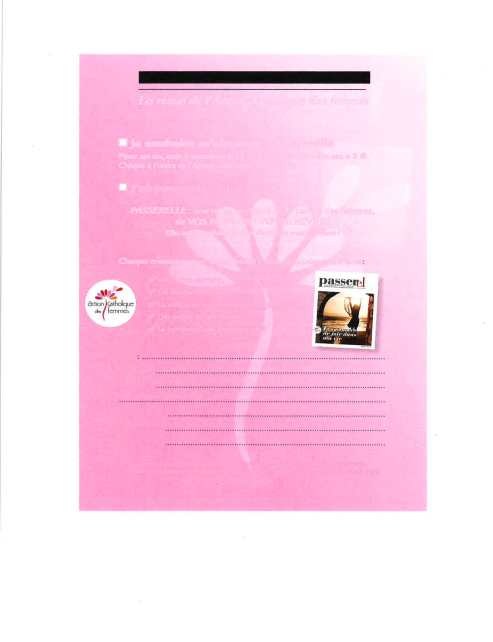 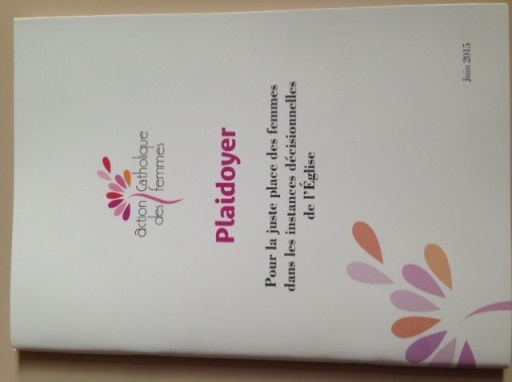 Le plaidoyer : pour une juste place des femmes dans les instances décisionnelles de l’Eglise
Les outils à votre disposition
Les cartes postales : partage, engagement et spiritualité 
pour votre correspondance, n ’hésitez pas à les utiliser
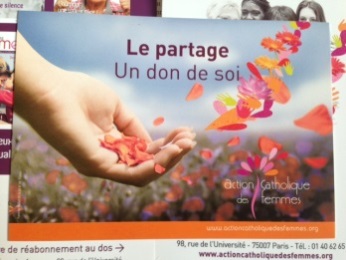 L’ affiche :
N’hésitez pas à les positionner dans vos paroisses et lors de vos manifestations
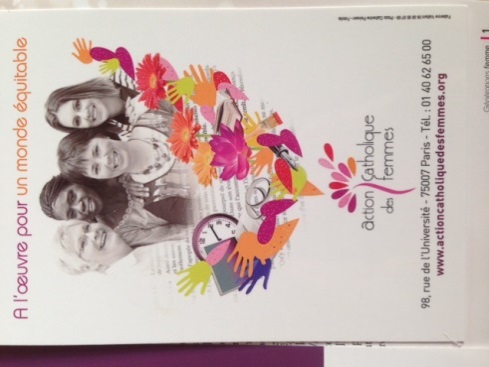 Parler de l’Acf à une amie…
Plusieurs outils à votre disposition  :

La plaquette Acf 
Le site et les pages facebook
Le livret : Elles et seules
Passerelle
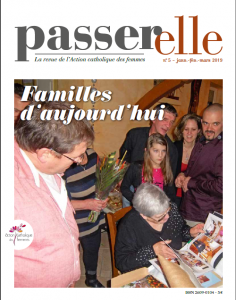 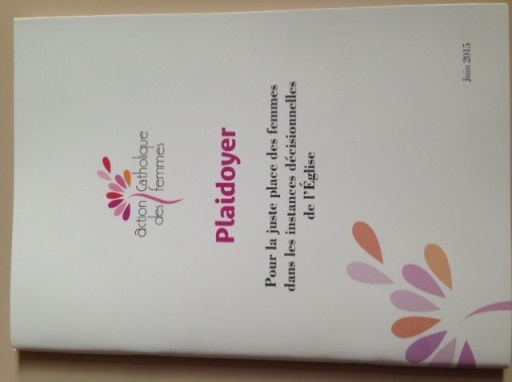 Parler de l’Acf à un partenaire associatif…
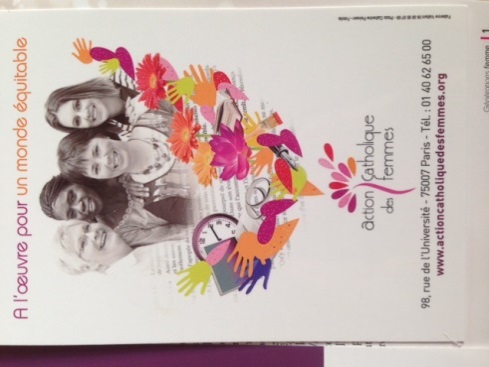 3 outils à votre disposition:
La nouvelle plaquette Acf 
Le site www.actioncatholiquedesfemmes.org
Le livret Elles et seules
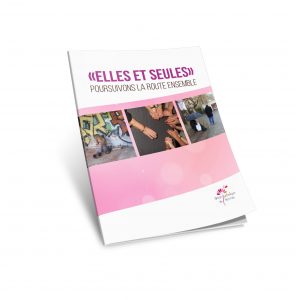 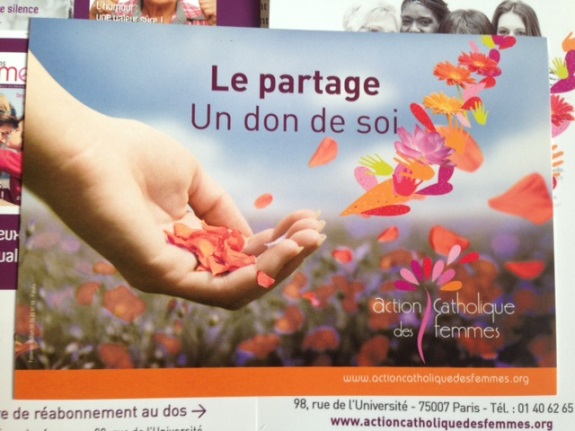 Parler de l’Acf à un partenaire ecclésial…
3 outils à votre disposition:

La plaquette Acf 
Le site
Le plaidoyer
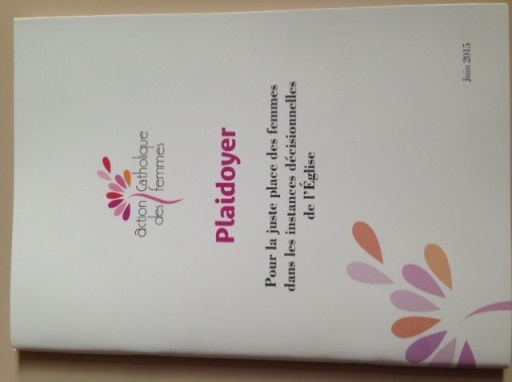 Parler de l’Acf lors de vos manifestations…
3 outils à votre disposition :

La plaquette Acf 

L’affiche

Une table de presse avec la revue passerelle